Проект
"Путешествие в Крымский лес"
«Леса не только приносят великую пользу человеку, украшают землю, но и поддерживают саму жизнь на Земле» 
К. Паустовский
.
Леса Крыма играют огромную почвозащитную и водоохранную роль. Многие дикорастущие деревья, кустарники и травы являются ценными пищевыми, лекарственными растениями.
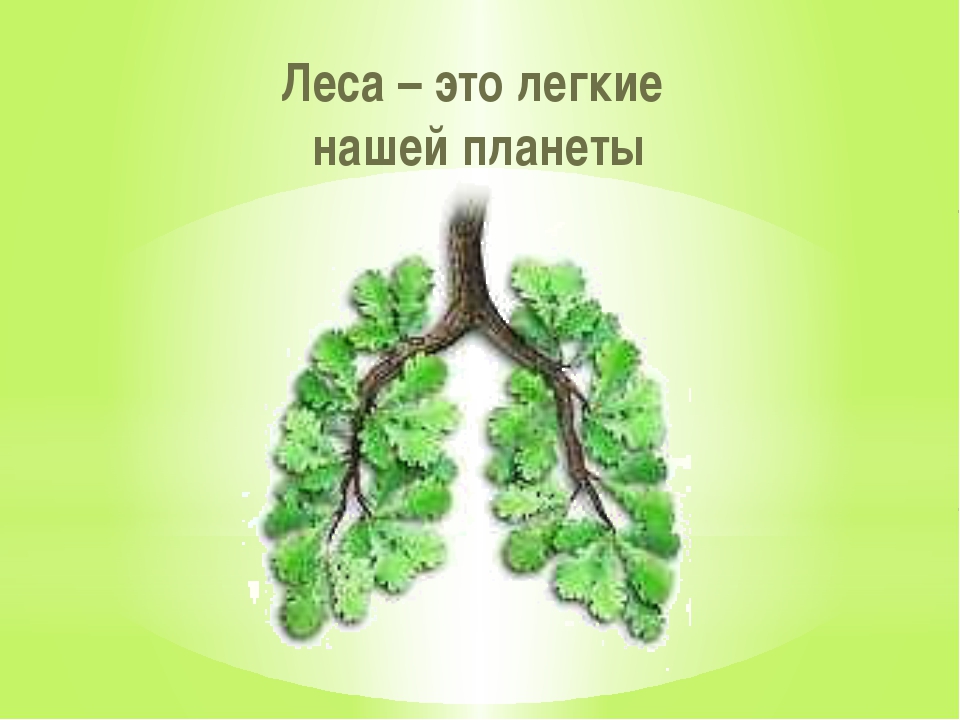 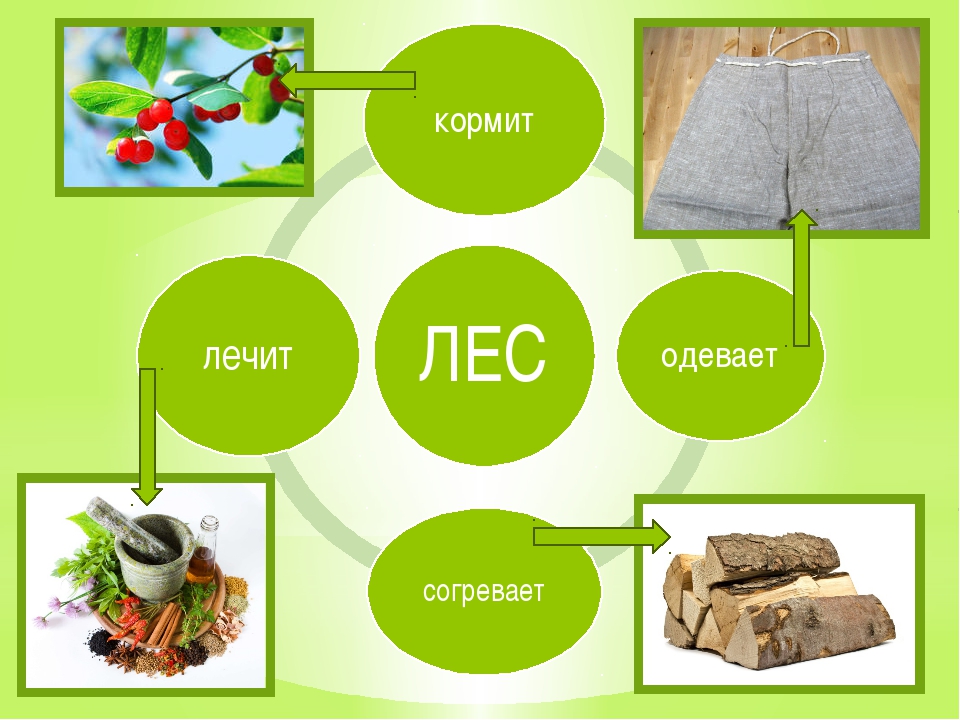 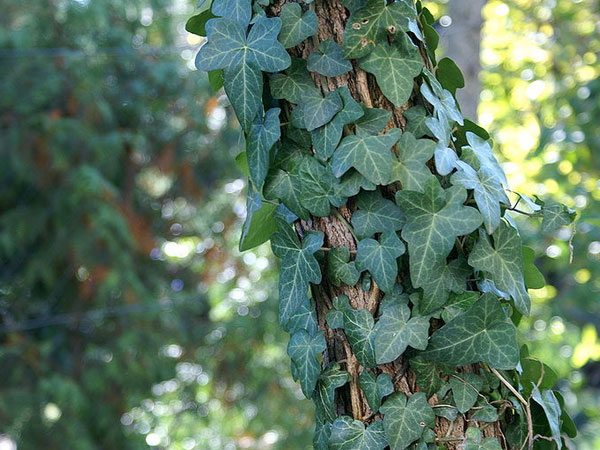 Крымский лес богат растениям.

Широко распространенный в Крыму плющ крымский - единственный представитель семейства. Декоративная, вечнозеленая лиана, высоко взбирающаяся при помощи корней-присосок по стволам деревьев, скалам и стенам.
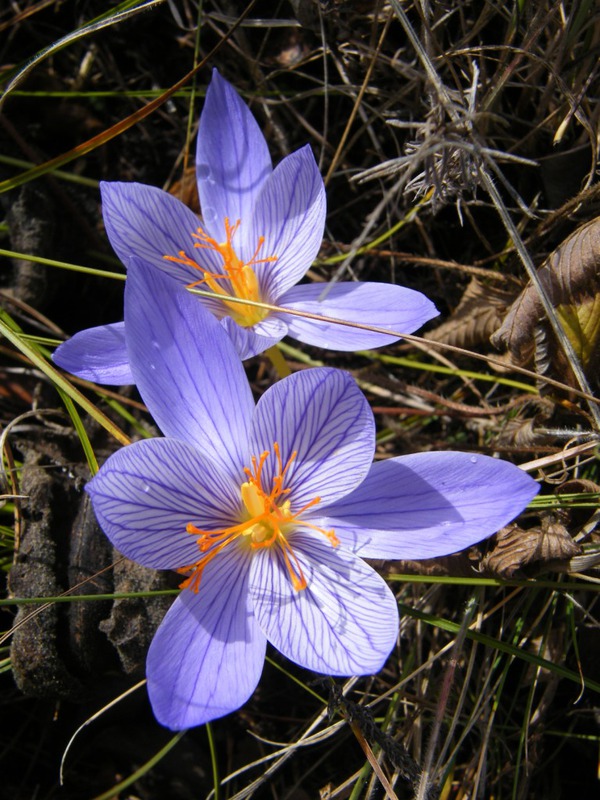 Очень красив
 Крокус осенний – Цветки фиолетово-багряные с более темными жилками на лепестках. Высота 20 см. Цветет в сентябре-октябре.
Вывод: Нужно знать разнообразие природы Крыма и бережно относиться к ней.
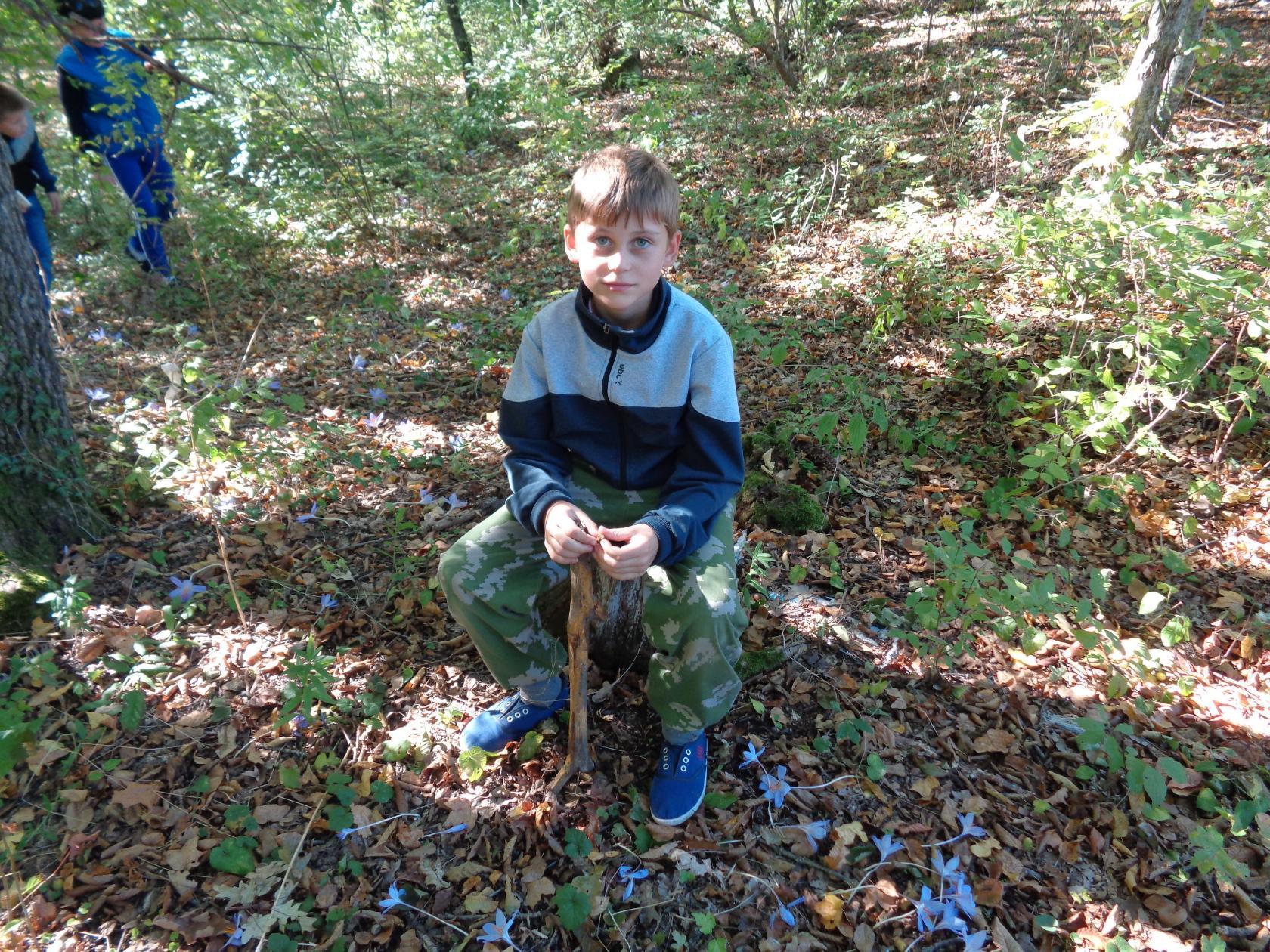 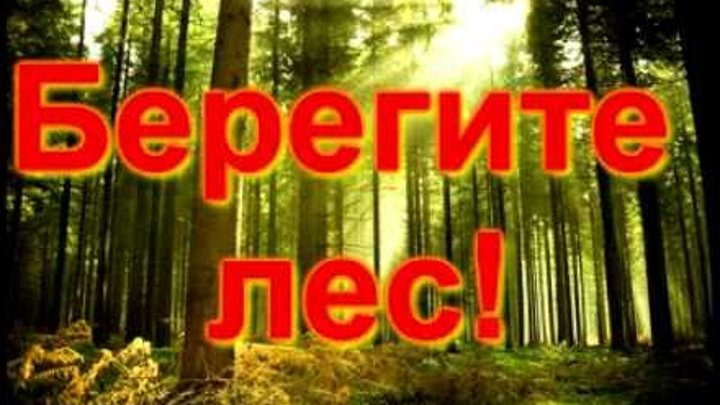 СПАСИБО ЗА ВНИМАНИЕ!